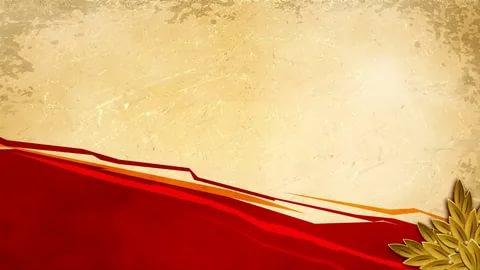 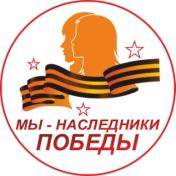 «Сетевое взаимодействие
образовательных организаций как способ эффективного формирования  гражданско-патриотических ориентиров у подрастающего поколения»

                              Региональная научно-практическая конференция 
                     14 апреля 2023года
МСИП
Майорова Н.Е. – заместитель директора по УМР МАОУ СОШ №76
Муниципальное автономное  общеобразовательное учреждение муниципального образования город Краснодар средняя общеобразовательная школа № 76 имени  
4-го Гвардейского Кубанского Казачьего Кавалерийского корпуса
Взаимодействие с организациями
Совет ветеранов 
города Краснодара
Администрация сельского поселения станица Елизаветинская
Свято-Покровский Храм станицы Елизаветинской
Первый казачий университет
 им. К.Г.Разумовского г.Москва
Администрация сельского поселения хутор Маевский
Краснодарский научно-методический  центр
Департамент образования администрации  муниципального образования город Краснодар
Филиал МГУТУ
имени 
К.Г. Разумовского
г.Темрюк
Краснодарское президентское кадетское училище Министерства образования РФ (Краснодарский ПКУ)
МАОУ СОШ № 76
Кубанское казачье общество и станичное казачье общество «Елизаветин Курень» атаман Г.П. Корниенко
Совет ветеранов станицы Елизаветинской
СЕТЕВОЕ СООБЩЕСТВО (32 ОО) 
с 2019-2022гг.
МБОУ СОШ № 68
МБОУ СОШ № 45
МБОУ СОШ № 6
МАОУ СОШ № 71
МАОУ СОШ № 96
МБОУ СОШ № 38
Краснодарский ПКУ
МАОУ СОШ № 75
МАОУ СОШ № 76
МБОУ СОШ № 1
МБОУ СОШ № 77
МБОУ ДО ГДЮСШ
МБОУ СОШ № 37
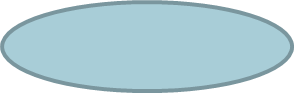 МБОУ СОШ №11 х.Маевский
МОБУ СОШ № 28 Лабинский р-он
МОБУ ООШ № 44 г. Сочи, с. Пластунка
МБОУ СОШ №7
 г.Геленджик
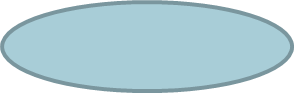 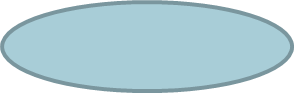 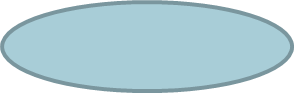 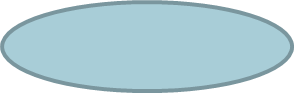 МАОУ СОШ №11 
г.Тимашевск
АОУ СОШ №4 
ст.Динская
МБОУ СОШ №2 п.Мостовской
МБОУ СОШ №45
ст.Северская
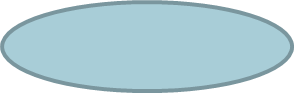 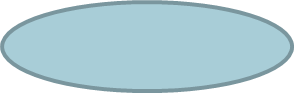 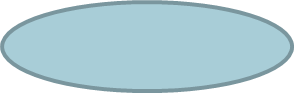 МБОУ СОШ №19 
ст.Марьянская
МБОУ СОШ №3 
г.Туапсе
МБОУ СОШ №7 гКущевский р-он
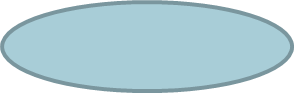 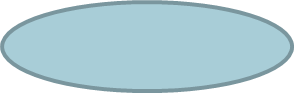 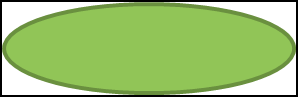 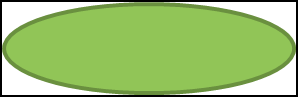 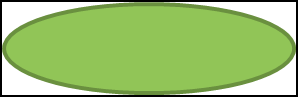 ГБОУ кадетская школа-интернат  г.Куртамыш
СШ №27 «а» Новая Адыгея
МБОУ СОШ №56 г.Магнитогорск
МКОУ СОШ №1 г.Куртамыш
МБОУ СОШ №38 г.Москва
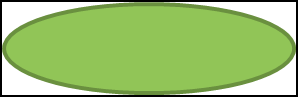 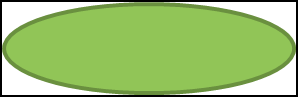 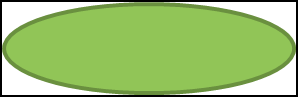 МБОУ СОШ №3
 г.Мыски
МБОУ СОШ №100
 г.Пушкин
МБОУ СОШ №29
 г.Донецк
Формы сотрудничества 
 сетевых партнёров
вебинары
обучающие семинары
круглые столы и форумы
мастер-классы
онлайн консультации
научно-практические конференции учителей и учащихся
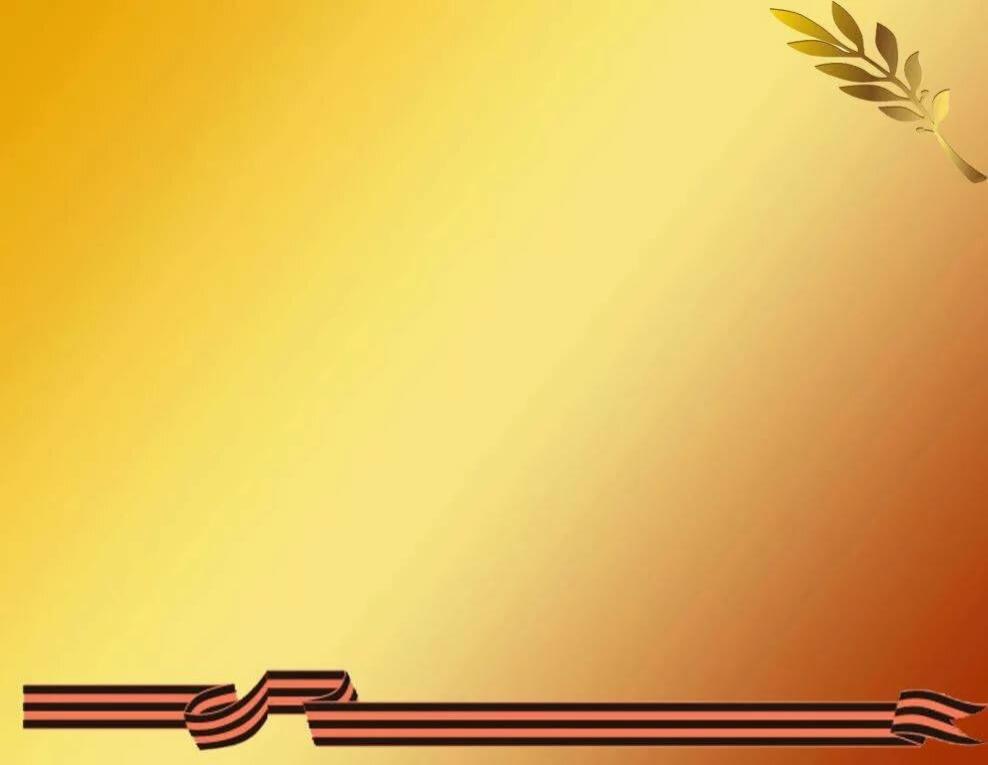 Формы  сетевого взаимодействия
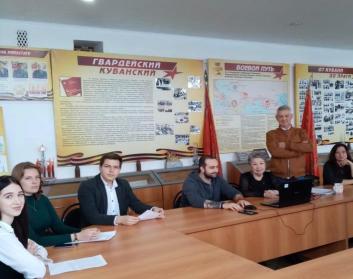 Научно-практические конференции
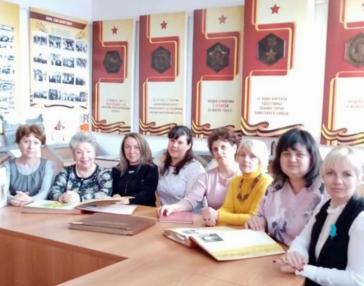 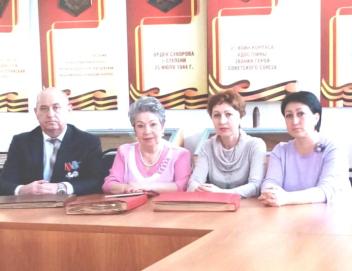 Заседания круглого стола,
форумы, фестивали
Вебинары, семинары
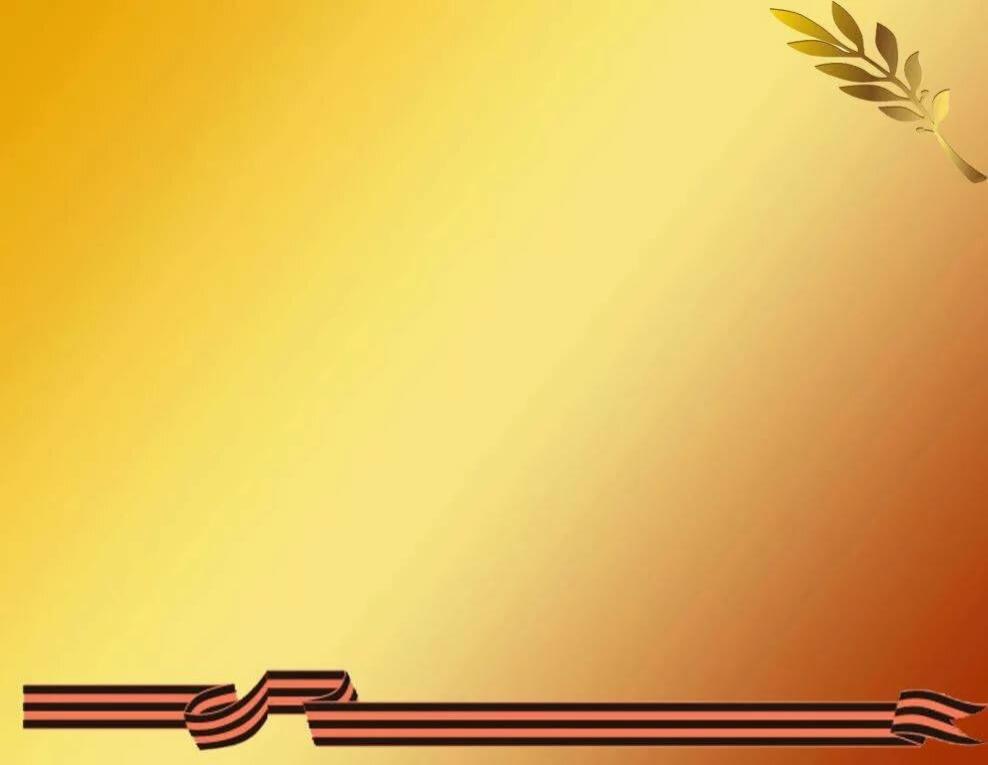 Формы  сетевого взаимодействия
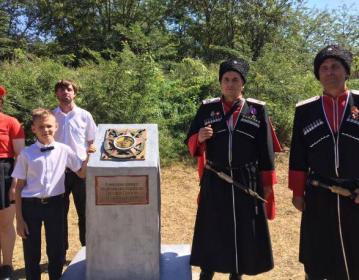 Интеллектуальные квест-игры
Экспедиции
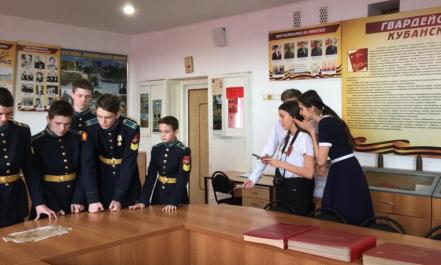 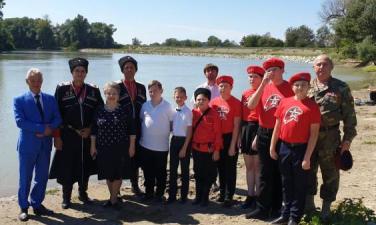 Результаты взаимодействия в сети социальных партнеров
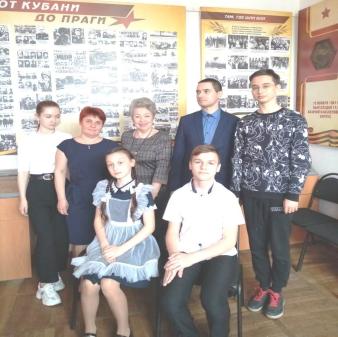 Провели 13 семинаров, 486 участников.
Методические пособия и рекомендации (7).
Научно-методические публикации (2).
Публикации в профессиональных газетах и журналах (5 +3).
Экспедиции (3).
Социально-значимые акции: «Живая Память. Равнение на героев» - 4 школы, установили памятный знак казакам-героям ВОВ и «Журавлики победы» - 10 школ РФ, 586 журавликов.
Проектные работы победителей и призеров учащихся (34).
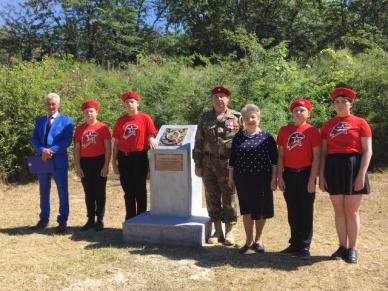 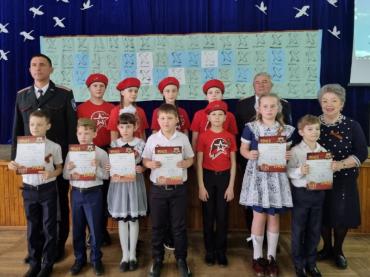 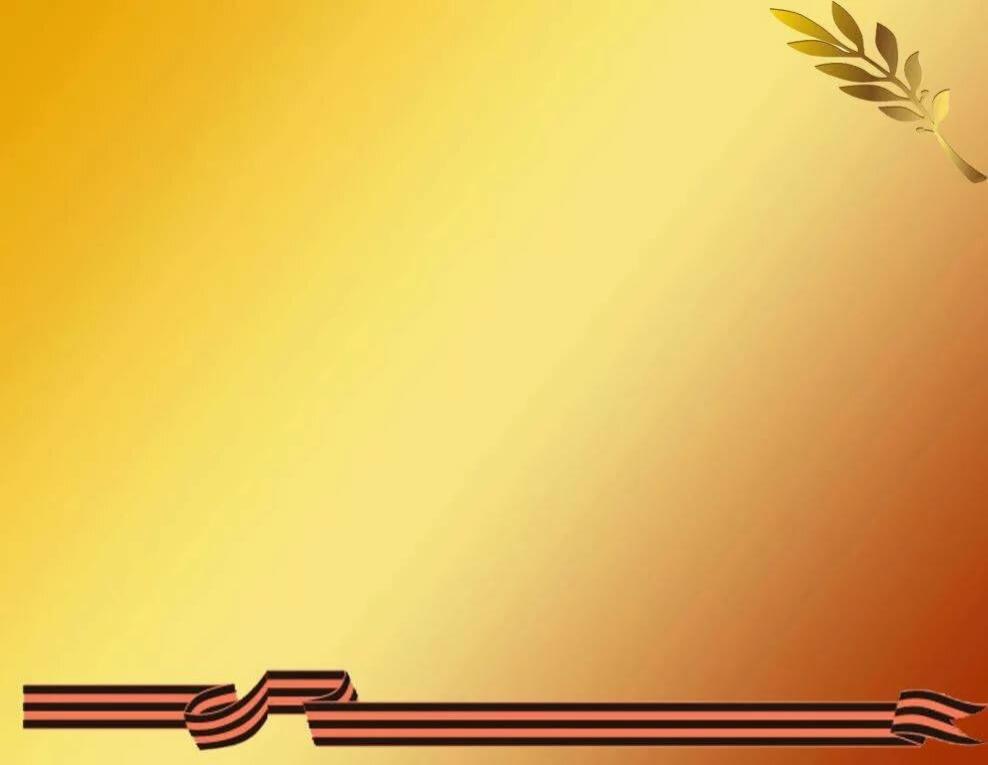 Статьи, методические пособия, монографии; Исследовательские и проектные работы учащихся
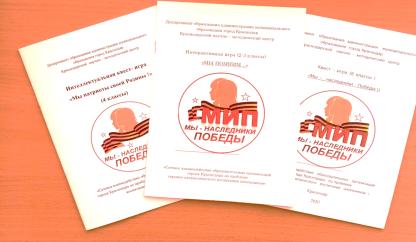 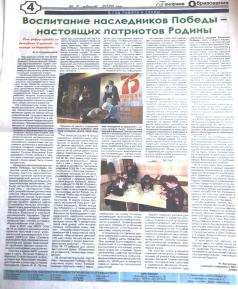 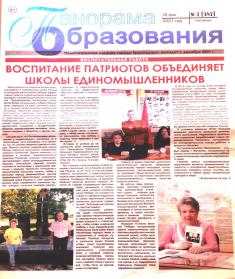 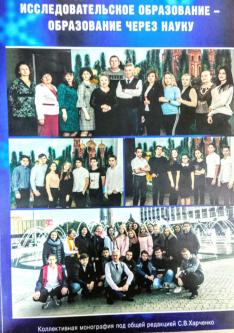 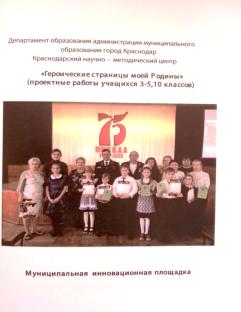 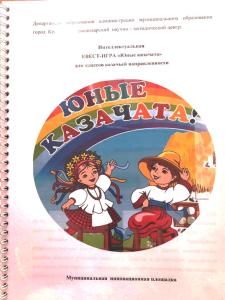 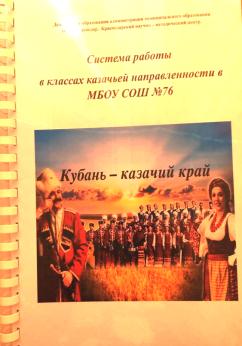 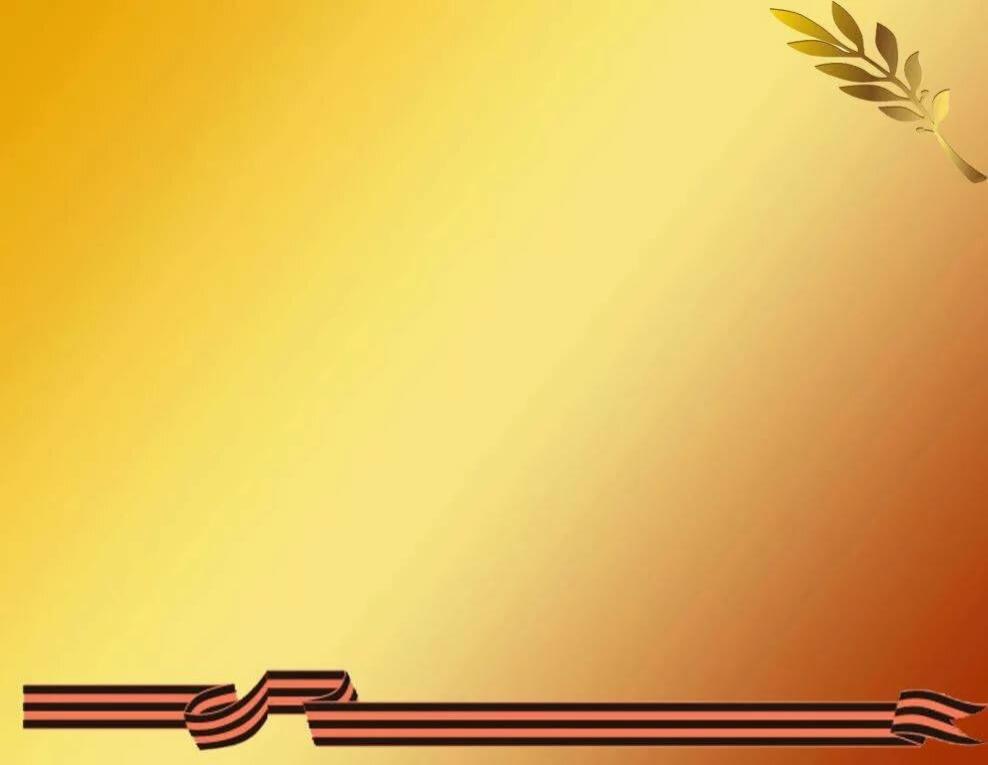 Сетевое взаимодействие позволяет:
распределять ресурсы при общей задаче деятельности;
опираться на инициативу каждого конкретного участника;
осуществлять прямой контакт участников друг с другом;
выстраивать многообразные возможные пути движения при общности внешней цели;
использовать ресурс сети для нужд каждого конкретного участника;
расширять возможности для получения уникальных компетенций.
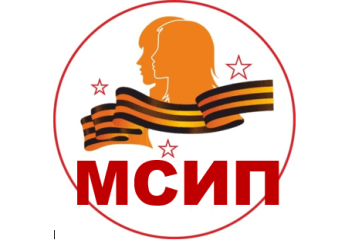 Уважаемые коллеги, приглашаем к сотрудничеству по теме проекта«Сетевое взаимодействие образовательных организаций как способ эффективного формирования гражданско-патриотических ориентиров у подрастающего поколения».г. Краснодар МАОУ СОШ №76 ст. Елизаветинская, ул. Советская 62
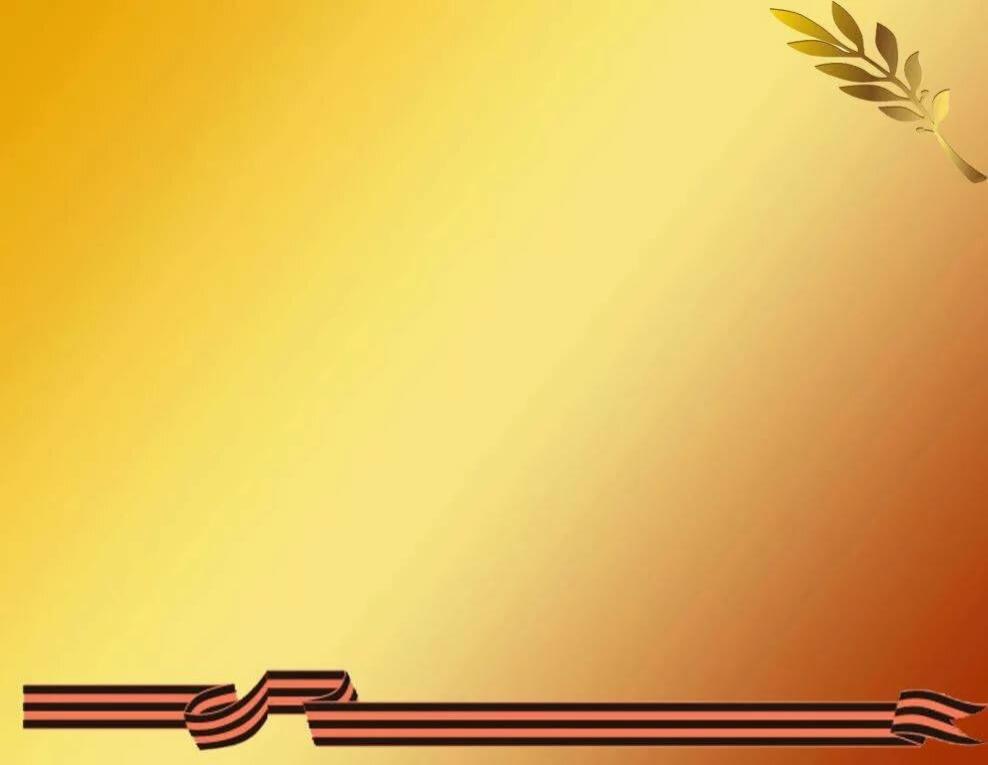 Цели проекта:
создание банка данных социальных партнёров Российской Федерации по проблеме героико-патриотического воспитания ;
разработка цикла виртуальных экскурсий  о героях Великой Отечественной войны;  
Задачи:
трансляция инновационного опыта на территории Российской Федерации посредством виртуальных экскурсий на семинарах, вебинарах, заседаниях круглых столов, научно-практических конференциях;
оптимизация методической работы, направленной на повышение профессиональной компетенции педагогов;
разработка и издание методических материалов;
ведение проектной и исследовательской деятельности,  практических экспедиций, конкурсов и викторин;
 Тип проекта: героико- патриотический;
 Продолжительность проекта : 01.11.2022 г.- 01.11.2024г
Гипотеза проекта
Предполагается, что организация  сетевого сообщества образовательных учреждений  на территории Российской Федерации 
даст возможность:
Продукт проекта
расширение сетевого сообщества  ОО на территории Российской Федерации;
банк данных педагогов-наставников по проблеме героико-патриотического воспитания подрастающего поколения;
диагностика по выявлению сформированности гражданской позиции педагогов, школьников и их родителей по вопросу патриотического воспитания;
Виртуальный музей, включающий в себя цикл экскурсий по героико-патриотическому воспитанию;
методические пособия по патриотическому воспитанию молодежи.
СЕТЕВОЕ СООБЩЕСТВО (47 ОО)
МБОУ СОШ № 68
МБОУ СОШ № 45
МБОУ СОШ № 6
МБОУ СОШ № 1
МАОУ СОШ № 96
МАОУ СОШ № 71
МБОУ СОШ № 58
МАДОУ ДС №205
МАДОУ ДС №206
МАДОУ ДС №112
МБОУ СОШ № 38
Краснодарский ПКУ
МБОУ ДО «ЦРТДЮ"
МАОУ СОШ №52
МУ ДО ДШИ №2
МАОУ СОШ № 75
МАОУ СОШ № 76
МБОУ СОШ № 77
МБОУ ДО ГДЮСШ
МБОУ СОШ № 37
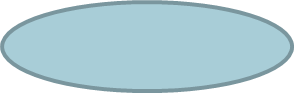 МБОУ СОШ №7
 г.Геленджик
МОБУ ООШ № 44 г. Сочи, с. Пластунка
МОБУ СОШ № 28 Лабинский р-он
МБОУ СОШ №11 х.Маевский
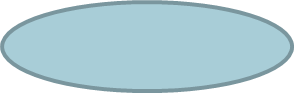 АОУ СОШ №4 
ст.Динская
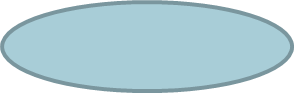 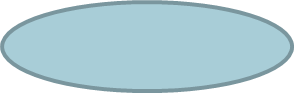 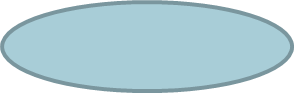 МАОУ СОШ №11 
г.Тимашевск
МБОУ СОШ №45
ст.Северская
МБОУ СОШ №19 
ст.Марьянская
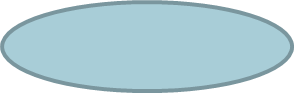 МБОУ СОШ №2 п.Мостовской
СШ №27 «а» Новая Адыгея
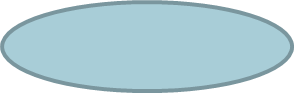 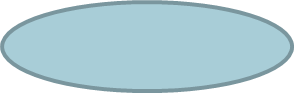 МБОУ СОШ №38 г.Москва
МБОУ СОШ №56 г.Магнитогорск
МБОУ СОШ №7 гКущевский р-он
МБОУ СОШ №3 
г.Туапсе
БОУ СОШ №3 г.Мыски
МКОУ СОШ №1 г.Куртамыш
МБОУ СОШ №29
 г.Донецк
МБОУ СОШ №100
 г.Пушкин
КГТУ (ПКУ)
Филиал г.Темрюк
МБОУ СОШ №12 Петрозаводск
КГТУ (ПКУ)г.Москва
Аксаковская гимназия №11 Уфа
ГБОУ кадетская школа-интернат  г.Куртамыш
Саргатский лицей Омская обл.
МБОУ ООШ №4
Г.Мурманск
МОУ СОШ34 Комсомольск на Амуре
КГТУ (ПКУ)
Филиал г. г.Ростов-на-Дону
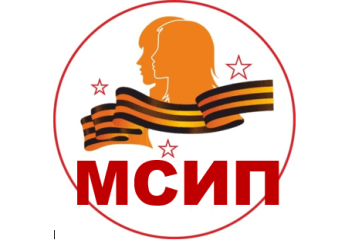 Приказ 
департамента образования администрации муниципального образования г. Краснодар
 от 01.11.2022г. №2391
Итоги работы сетевых партнеров в 2022-2023гг.
Январь 2023 
ИРО Краснодарского края Постер –сессия по организации сетевого взаимодействия. 
Февраль 2023
Филиал ИРО г.Армавир III Научно-практическая конференция «Краеведческое образование- основа становления духовно-нравственных ценностей личности»
Представили опыт работы:
- г.Мыски Кемеровская область
- г.Магнитогорск Челябинская область
-г.Геленджик Краснодарский край
Март 2023
«Открытый Краснодарский фестиваль педагогических инициатив 
Новые идеи-новой школе»
Спасибо за внимание!
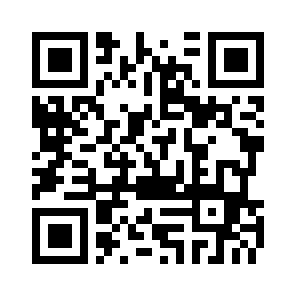